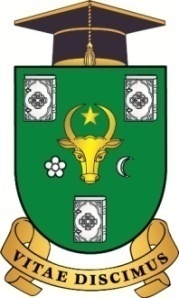 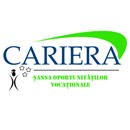 Universitatea de Stat din MoldovaCentrul de ghidare în carieră şi Relaţii cu piaţa muncii
Repere conceptuale în Educaţia pentru carieră
Importanţa
Educaţiei pentru carieră
Educaţia Permanentă sau educaţia de-a lungul întregii vieţi
 este apreciată ca:

 premiză, context și produs al interrelaționării omului cu mediul 					său de viață.

Educaţia pentru carieră și în special Ghidarea în carieră :

 parte integrantă

 modalitate de realizare
dezvoltarea personală 

integrarea socio-profesională.
2
Educaţia pentru carieră
Funcţia centrală a Educaţiei pentru carieră 
 formarea-dezvoltarea conştiinţei necesare în scopul integrării socio-profesionale în contextul societăţii actuale. 

Principala formă a Educaţiei pentru carieră
consilierea în carieră, care  este axată pe dezvoltarea abilităţilor în scopul rezolvării unei probleme concrete şi specifice legat de domeniul carierei.

Rolul primordial în Educaţia pentru carieră 
  beneficiarului - responsabil pentru propria carieră, 
  consilierului în carieră – se realizează obiectivele propuse.
3
Consilierea în carieră
furnizarea de informaţii;
găsirea de alternative în scopul integrării socio-profesionale;
identificarea scopurilor;
întărirea capacităţii beneficiarilor de a face faţă problemelor derivate din situaţiile conflictuale pe parcursul traseului profesional;
sprijinirea procesului decizional; 
ameliorarea relaţiilor interpersonale; 
stimularea potenţialului personal pentru cunoaşterea şi folosirea la maximum a propriilor capacităţi.

Ghidărea în carieră își atinge eficiență datorită diversității modalităților aplicate: 
conversația față-în-față sau on-line, 
aplicarea testelor și chestionarelor, 
interviul, observarea comportamentului, 
 traingurile.
4
Rolul consilierului în 
Educaţia pentru carieră
Consilierul trebuie să ţină cont:
schimbări sociale şi modificările ce au loc pe piaţa muncii; 
să găsească metode noi de intervenţie şi asistenţă;
să fie deschis spre învăţarea lucrurilor noi, etc.
Exercitarea funcţiei:
Consilierea în carieră poate fi exercitată de către diriginţi, psihologi şcolari, 
în cazul, cînd deţin o formare în domeniu, 
dar este de preferat ca aceste acţiuni educative să fie realizate de către 
Consilierul în carieră.
5
Relaţia de consiliere în 
Educaţia pentru carieră
interacţiune pozitivă și respect reciproc;
focalizarea pe client şi problemele acestuia;
acţionează ca profesionist şi ca om;
să dea dovadă de empatie, să  înţeleagă problemele cu care se confruntă, să le accepte şi să caute soluţii satisfăcătoare;
de alianţă, participare şi colaborare reciprocă.
Luînd în considerație faptul că, 
Consilierul, prin modelul propriei persoane, are o anumită putere asupra beneficiarului, relaţia interpersonală poate fi decisivă în schimbarea comportamentului şi atitudinii beneficiarului.
6
Centrul de ghidare în carieră şi Relaţii cu piaţa muncii
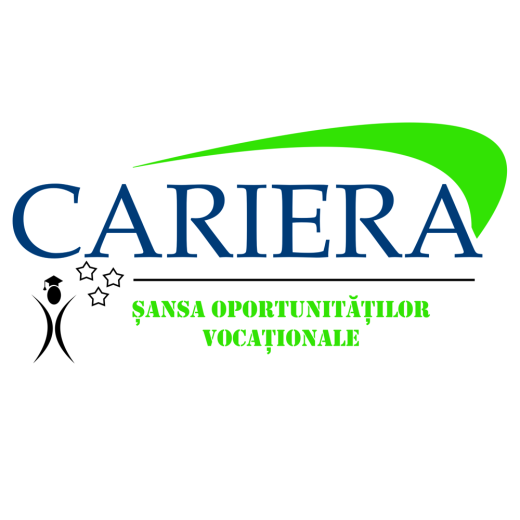 Scurt istoric
În conformitate cu prevederea Proiectului Tempus JEP-25121-2004  „Serviciu de orientare şi plasare a studenţilor”, în 2004 a fost creat CENIOP  în cadrul a două universităţi  din Republica Moldova. 
Ulterior, în octombrie 2010, conform deciziei Senatului Universităţii de Stat din Moldova s-a rednumit în Centrul de ghidare în carieră şi 
Relaţii cu piaţa muncii.
8
Misiunea Centrului de ghidare în carieră
Realizarea Educaţiei pentru carieră;
Susţinerea beneficiarilor serviciilor prestate 
		în procesul de proiectare a carierei.
9
Obiectivele Centrului de ghidare în carieră
ghidarea în carieră a liceenilor;
susţinerea studenţilor în proiectarea carierei profesionale;
urmărirea evoluţiei profesionale a absolvenţilor şi susţinerea lor în procesul de management al carierei;
ghidarea în carieră a studenţilor cu nevoi speciale;
colaborarea cu entităţile economice, ONG, asociaţii, etc.
10
Formări în cadrul Centrului de ghidare în carieră
Cunoașterea potențialului individual;
Integrarea socio-profesională prin carieră;
Dezvoltarea abilităţilor de comunicare şi relaţionare pe piaţa muncii;
Dezvoltarea abilităţilor de gestionare eficientă a timpului pentru integrare socio-profesională;		
Dezvoltarea imaginii de sine-capacitatea de integrare socio-profesională;
Luarea deciziei – aspect-cheie în ghidarea profesională;
Bilanţul universitar de competenţe;
Marketing vocațional - promovarea personalității .
11
Parteneriate
realizarea programelor de training pentru beneficiari;
 organizarea Târgurilor forţei de muncă pentru studenţi și
	„Ziua ușilor deschise” pentru liceeni;
colaborarea cu diverse instituţii din capitală în realizarea obiectivelor; 
integrarea în câmpul muncii a celor mai activi studenţi;
crearea platformei Comunitate USM.
12
Mulţumesc.